Ciência e Bíblia
Aula 11 – Qual a idade do Universo?
Iniciaremos às 20h00
Ciência e Bíblia
Aula 11 – Qual a Idade do Universo
Revisão:Convergência Ciência e Bíblia
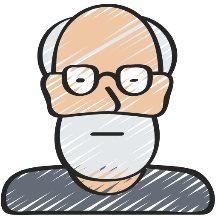 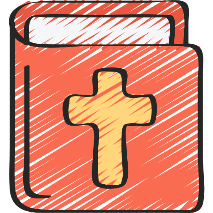 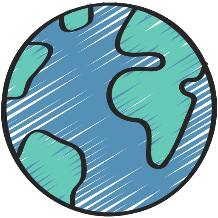 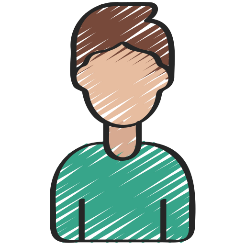 .
.
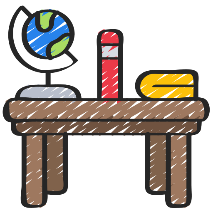 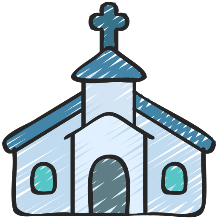 Revisão - Absolutos
Deus é o Criador
Deus é intencional
Deus é pessoal
Deus é o autor da Bíblia
Posições sobre a Criação
Design Inteligente
Terra Jovem
Terra Antiga
Evolução Teísta
Evolução Naturalista
Como Deus atua?
Intervenções milagrosas
Processos naturais
Qual a data em que o mundo foi criado?
Visão Terra Jovem
Cronologia Bíblica
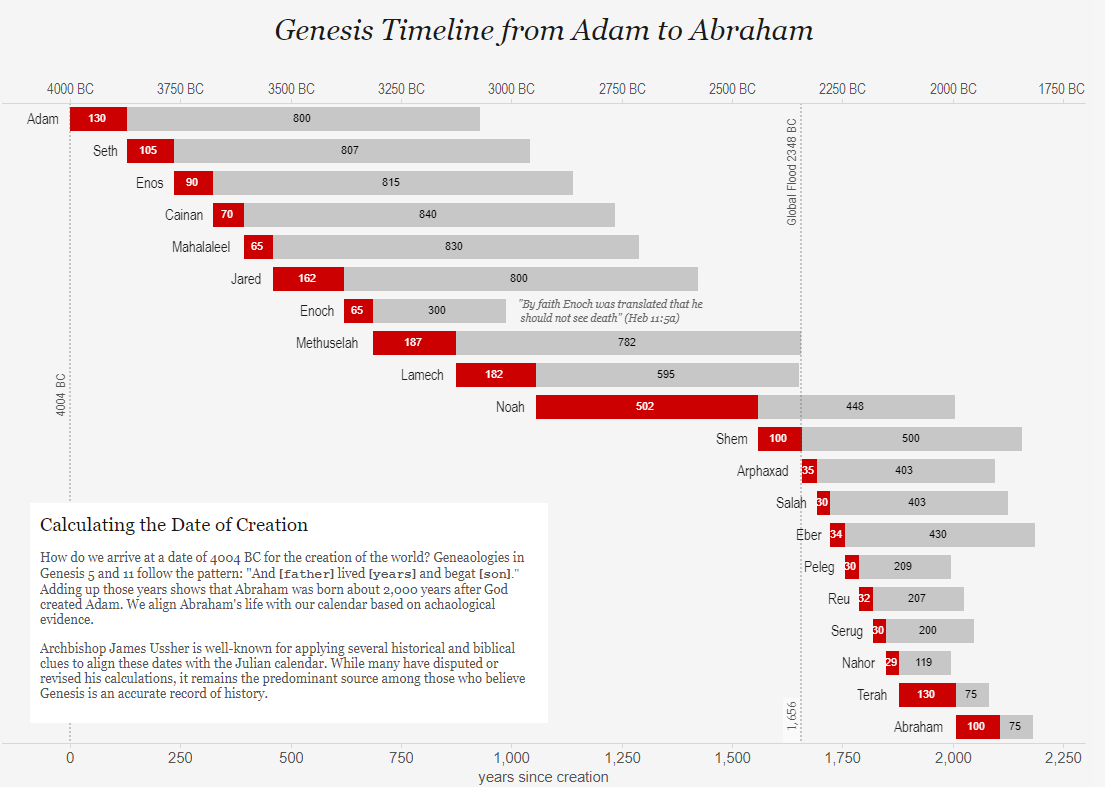 Visão atual da ciência
Ciência Atual
Universo - 13,8 bilhões de anos
Planeta Terra – 4,5 bilhões de anos
Mas como se chegou a esses valores?
Distância das galáxias
O desvio para o vermelho
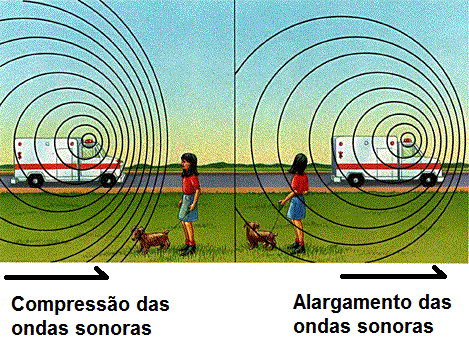 Distância das galáxias
O desvio para o vermelho
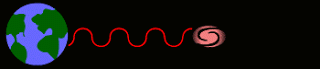 Datação Radiométrica
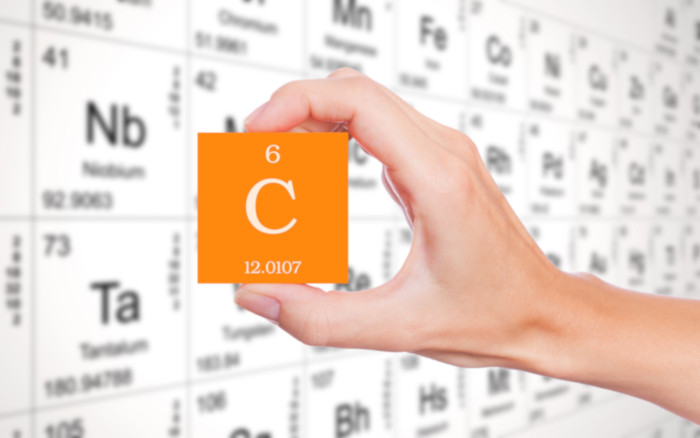 Datação Radiométrica
Datação via Carbono 14
O que é?
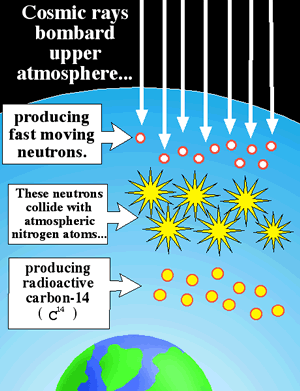 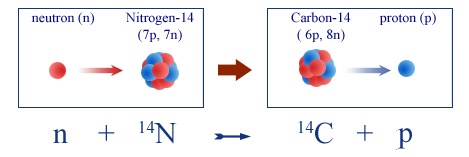 Datação Radiométrica
Datação via Carbono 14
O que é?
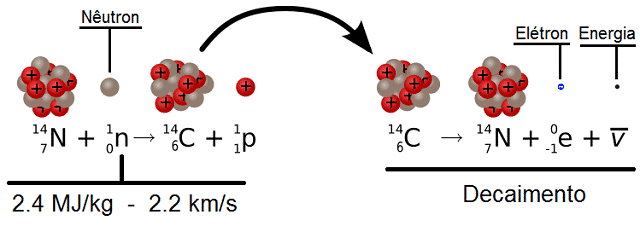 Datação Radiométrica
Datação Radiométrica
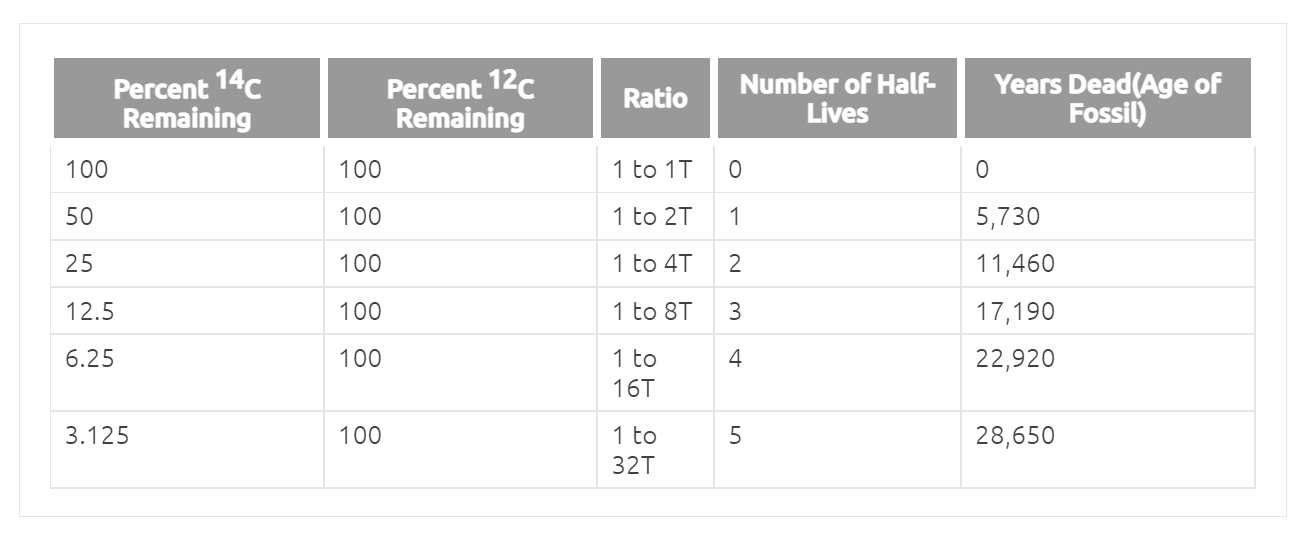 Questões
A datação C14 só se aplica a seres vivos e alguns outros materiais
... só é adequada para medições até cerca de 70.000 anos
Caso contrário não há precisão, devido à radiação a ser medida ser muito pequena (meia vida ~5.000 anos)
... implica no uniformismo, ou seja, a atmosfera sempre foi como é hoje, na relação C14 / C12
Questões
Porém há outras formas de datação ...
Uranio – Chumbo
U235 – meia vida de 700 milhões de anos
U238 – meia vida de 4,5 bilhões de anos
Rubídio - Estrôncio
Questões Distância das Galáxias
A discussão afeta a medida da velocidade da luz
Seria essa velocidade a mesma durante toda a existência do Universo?
(Redimindo a Ciência, pg 144)
Conclusão
Embora possa haver alguma discussão a respeito das datações e dos processos envolvendo o planeta Terra, a medida do tempo da existência do Universo – atualmente – não apresenta nenhum questionamento especialmente forte que faça com que se possa construir uma alternativa plenamente defensável. 
... mas há pequenas questões interessantes.
Distância da Lua aumentando?
Genesis 1 e 2, pg 114 - Adauto Lourenço
Ciência e Bíblia